Proteins
Biology 12
What is a protein?
Structural component of cells and body
Hormones
Enzymes
Transport in blood stream
Antibodies
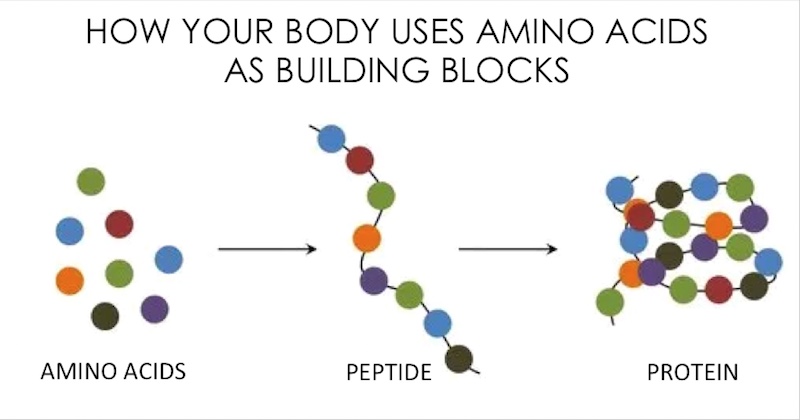 Peptides
Monomer of protein – amino acid
Polymer of protein – polypeptide
Primary  Secondary  Tertiary  Quaternary
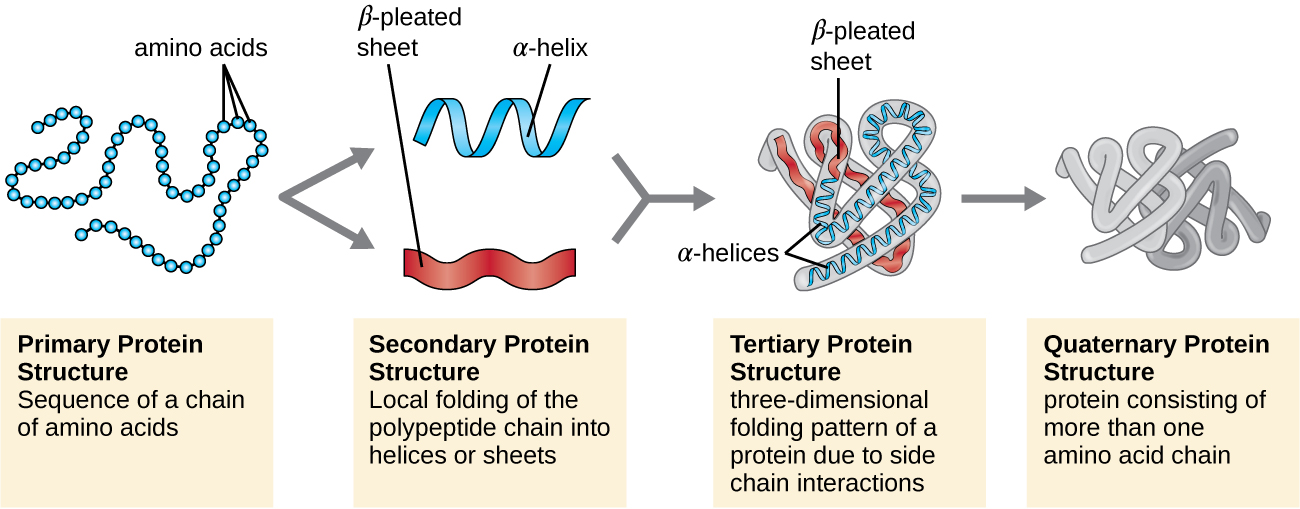 Amino Acids
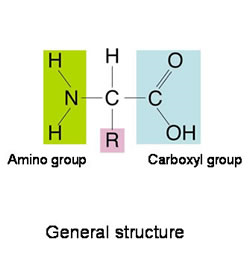 Made up of 3 parts
Carboxyl group
Amine group
R group
20 amino acids
10 non-essential (you can make)
10 essential (MUST eat, you can’t make yourself)
Our Diet
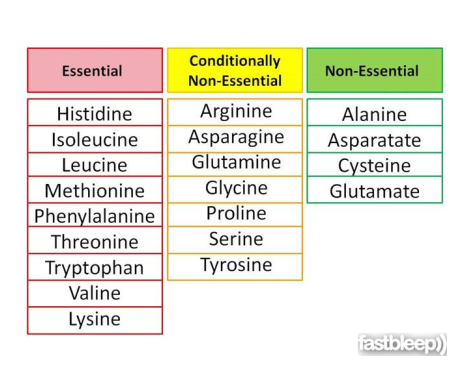 Unlike lipids and carbohydrates, we can NOT store protein
We must eat each amino acid every day
Focus on essential amino acids
How do you build proteins
DNA   RNA  amino acid coding  protein
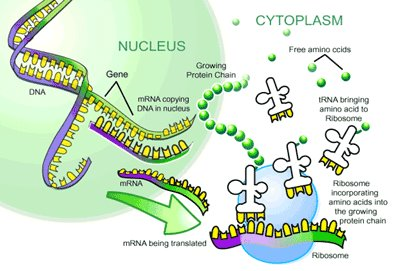 RNA code  Amino Acid Code
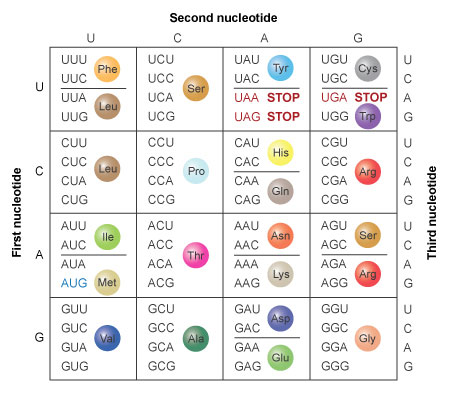 Complete Proteins
Contains all 10 essential amino acids
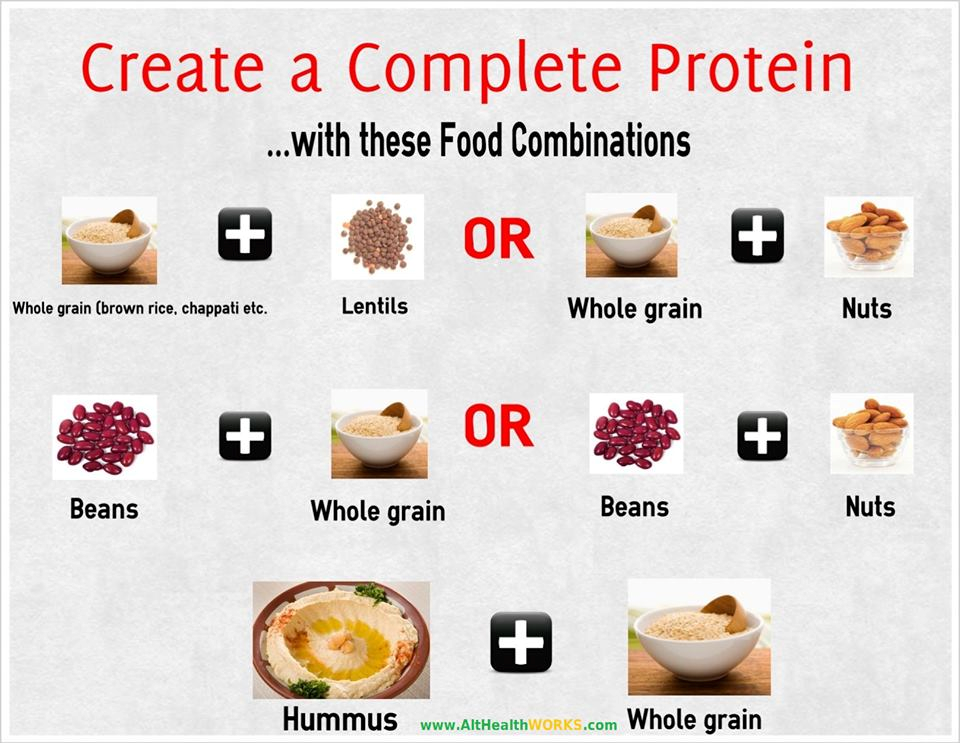 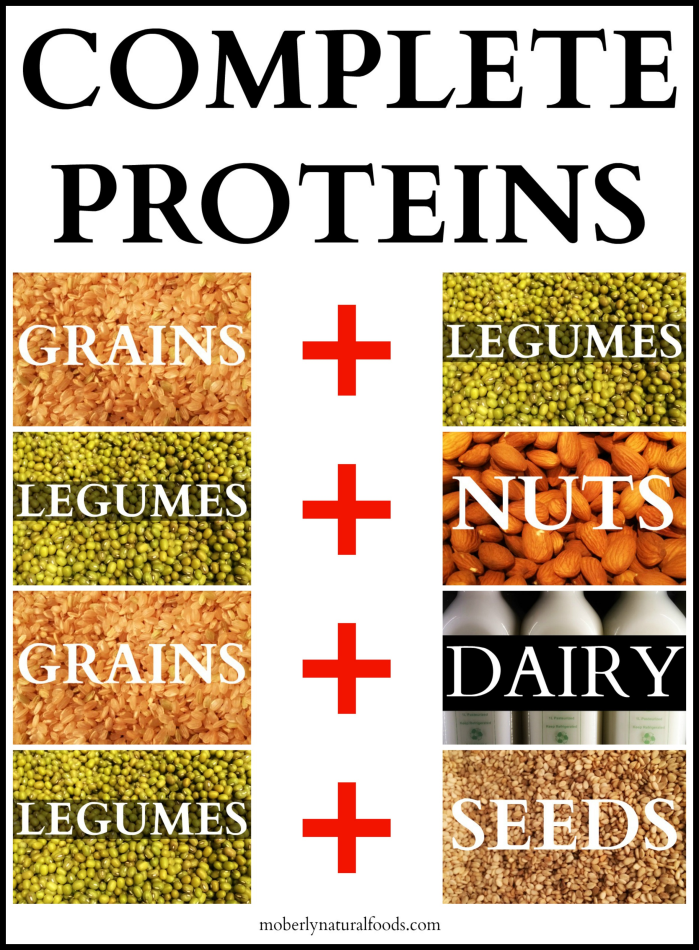 How Do You Test for the Presence of Protein?
The biuret test is a chemical test used for detecting the presence of peptide bonds. 

In the presence of peptides, a copper(II) ion forms violet-colored solution

the concentration of protein increases proportionately to the intensity of colour
Biuret Solution
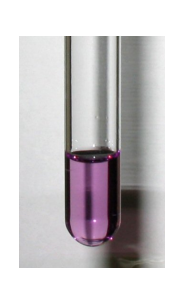 Data for Protein?
How could we record this data?
How do I prevent cross contamination?
How many trials should I do?
What is a positive and negative control?
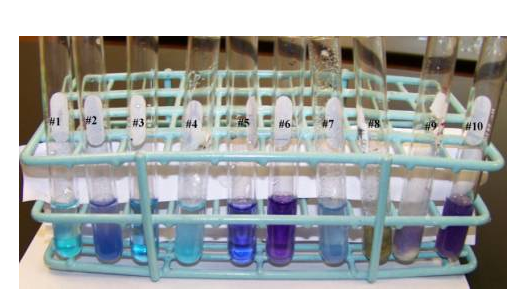